Paintings of angels
What do you think an angel is?

What do you think an angel looks like?

What do you think an angel’s role is?
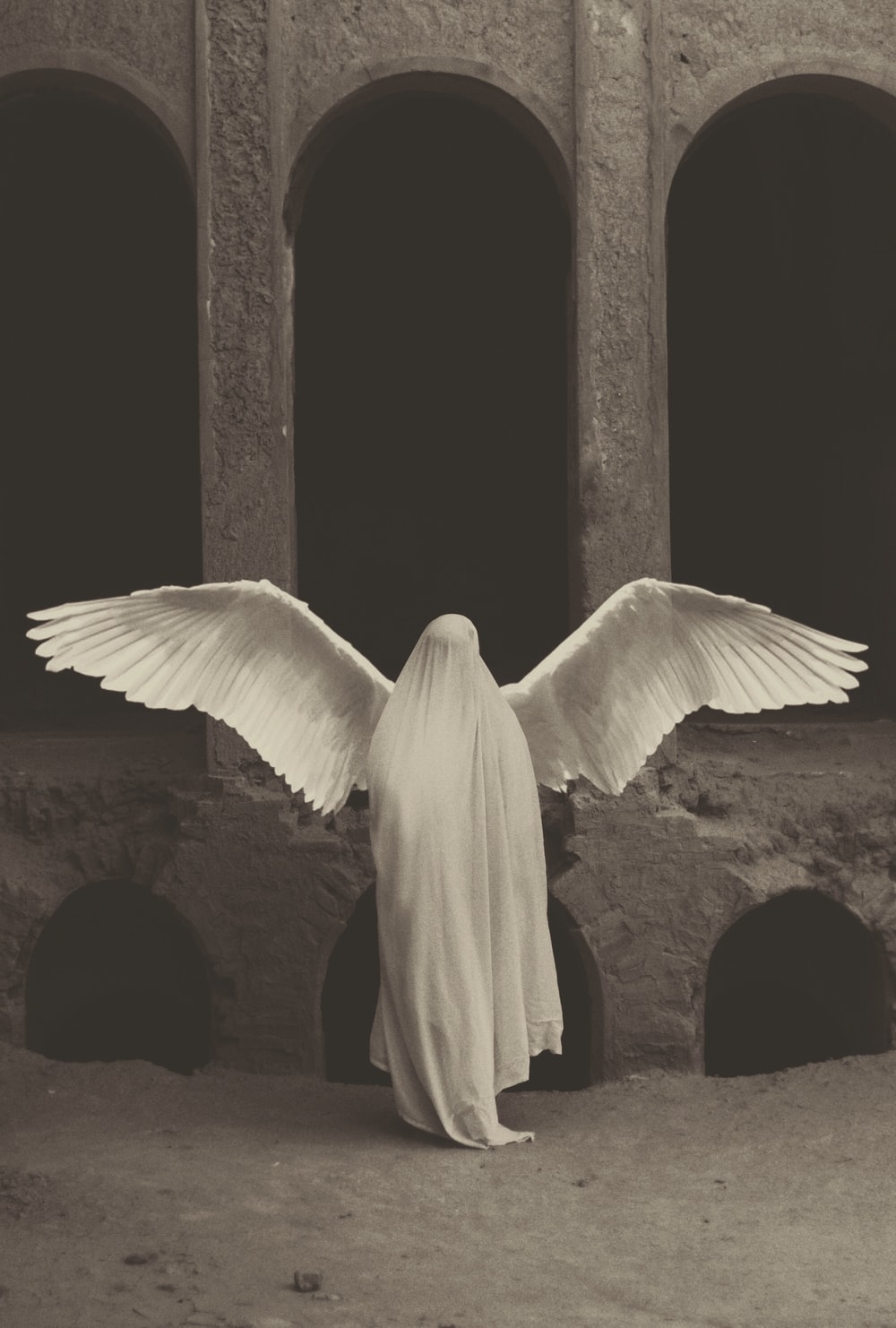 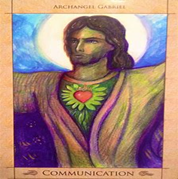 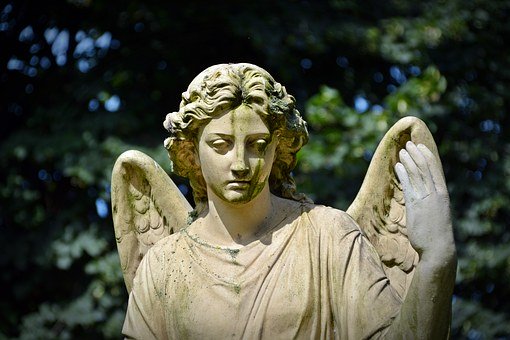 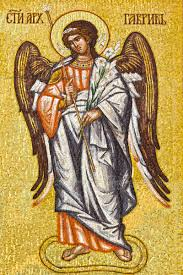 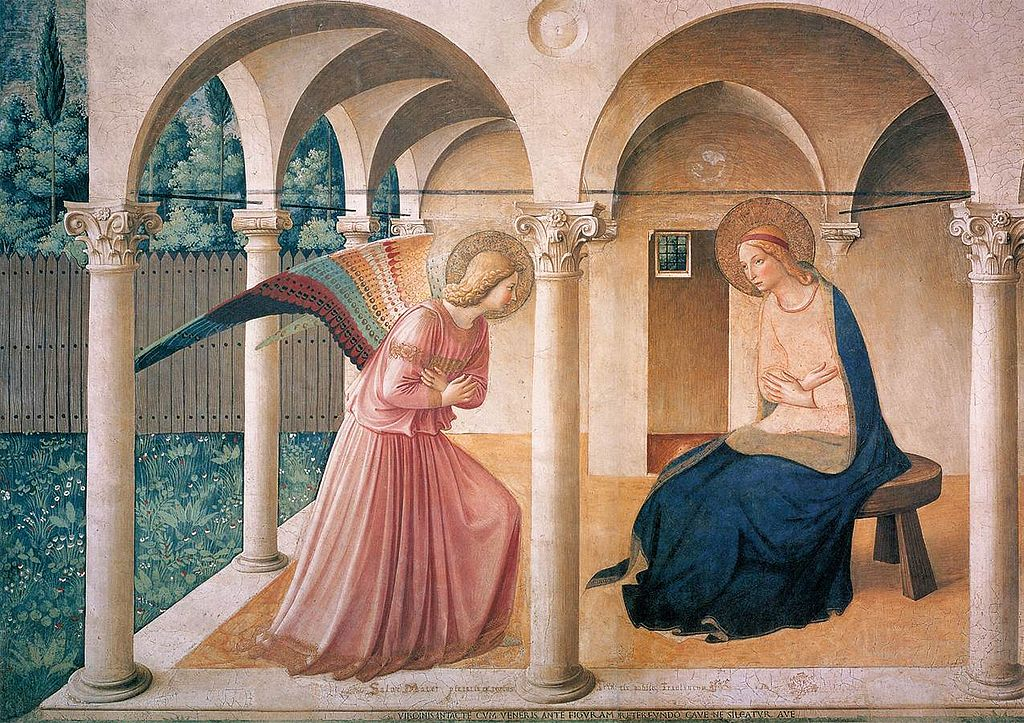 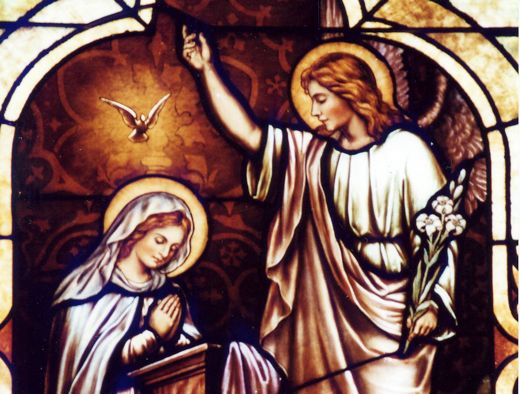